Realizacja programu zwalczania i monitorowania choroby Aujeszkyego u świń w Polsce – aktualna sytuacja epizootyczna
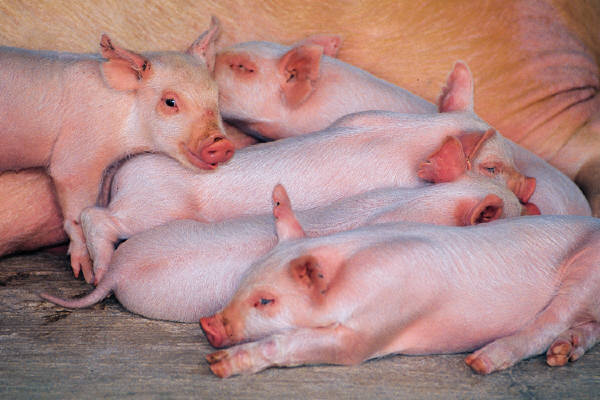 Główny Inspektorat Weterynarii
Akty prawne
Unijne:
dyrektywa Rady nr 64/432/EWG z dnia 26 czerwca 1964 r. w sprawie problemów zdrowotnych zwierząt wpływających na handel wewnątrzwspólnotowy bydłem i trzodą chlewną: zał. E - chA jako choroba, dla której można realizować krajowy program zwalczania i złożyć wniosek o uznanie państwa/regionu za prowadzący zatwierdzony program zwalczania lub wolny od chA, w którym zakazane jest szczepienie świń p/ko tej chorobie,
decyzja Komisji nr 2008/185/WE z dnia z dnia 21 lutego 2008 r. w sprawie dodatkowych gwarancji w wewnątrzwspólnotowym handlu trzodą chlewną odnoszących się do choroby Aujeszkyego oraz kryteriów przekazywania informacji o tej chorobie: dodatkowe warunki w handlu świniami; wykaz państw/regionów prowadzących zatwierdzony program oraz uznanych za wolne od chA,
Krajowe:
rozporządzenie Ministra Rolnictwa i Rozwoju Wsi z dnia 27 stycznia 2015 r. w sprawie wprowadzenia programu zwalczania i monitorowania choroby Aujeszkyego u świń: krajowe zasady uwalniania i monitorowania stad świń w Polsce w odniesieniu do chA.
Status Polski w kontekście przepisów UE
kraj prowadzący zatwierdzony program zwalczania choroby Aujeszkyego (załącznik II do decyzji 2008/185/WE) 

decyzja Komisji nr 2010/434/UE z dnia 6 sierpnia 2010 r. zmieniająca załączniki I i II do decyzji 2008/185/WE w odniesieniu do włączenia Słowenii do wykazu państw członkowskich wolnych od choroby Aujeszky’ego, a Polski oraz regionów Hiszpanii do wykazu państw członkowskich, w których wprowadzony został zatwierdzony krajowy program kontroli tej choroby
Status Polski w kontekście przepisów PL
utworzono 91 regionów  wolnych od wirusa choroby Aujeszkyego (wykaz na stronie internetowej GIW),
prowadzone jest stałe monitorowanie choroby i eliminacja zwierząt dodatnich w stadach zawieszonych
zakaz szczepienia świń na terytorium RP (od 08.14 r. – na podstawie decyzji PLW, od 09.15 r. – na postawie rozporządzenia MRiRW)
Warunki dla złożenia wniosku do KE o uznanie regionu za wolny od chA – rozporządzenie MRiRW
uznanie regionu za wolny (złożenie wniosku do GLW, jego pozytywne rozpatrzenie i umieszczenie w wykazie regionów wolnych, publikowanym na stronie internetowej GIW),
prowadzenie stałego monitorowania choroby w regionie wolnym, zgodnie z zasadami określonymi w programie,
brak objawów klinicznych, patologicznych oraz dodatnich wyników badań serologicznych w kierunku chA w ciągu co najmniej 24 miesięcy od uznania regionu za wolny (data publikacji w wykazie GLW),
Sytuacja epizootyczna w Polsce (stan na 30.11.15 r.)
Województwa, które na chwilę obecną w całości mogłyby zostać zgłoszone do KE jako wolne od chA:
lubuskie – całe województwo wolne od 25.07.12, 0 przypadków chA od sierpnia 2009 r., możliwość złożenia wniosku od 25.07.2014.
opolskie - całe województwo wolne od 12.11.12, 0 przypadków chA od listopada 2010 r., możliwość złożenia wniosku od 12.11.2014
pomorskie - całe województwo wolne od12.11.2012, 0 przypadków chA od grudnia 2010 r., możliwość złożenia wniosku od 12.11.2014
śląskie - całe województwo wolne od 03.04.13, 0 przypadków chA od kwietnia 2012 r. możliwość złożenia wniosku od 03.04.2015
Sytuacja epizootyczna w Polsce (stan na 30.11.15 r.) cd.
Pozostałe województwa:
Uwalnianie województwami (stan na 30.11.15 r.)
4 – na chwilę obecną,
2 – 2016 r.,
10 – 2017 r.
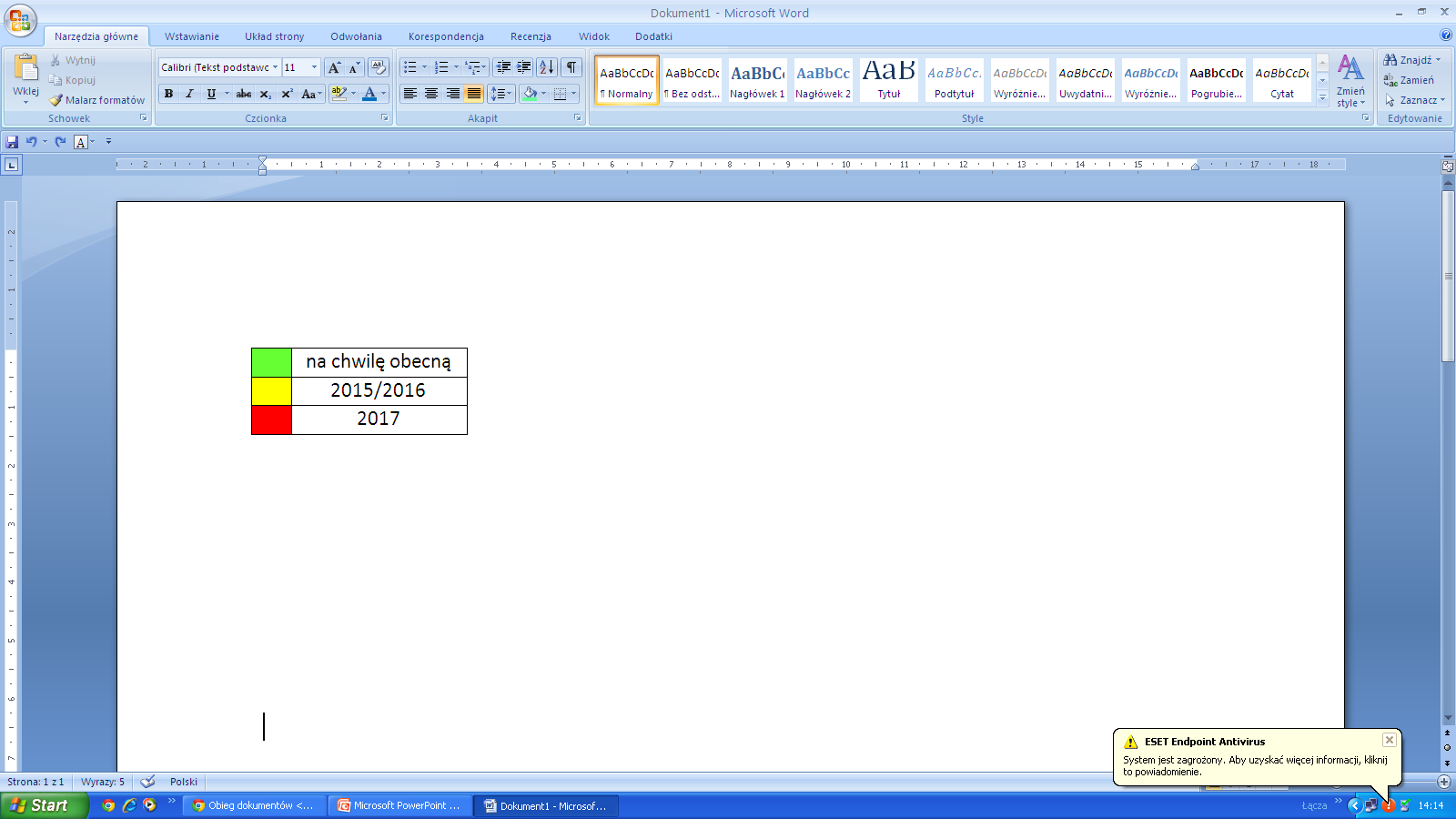 Uwalnianie regionami (stan na 31.10.15 r.)
59 – na chwilę obecną,
18 – 2016 r.,
14 – 2017 r.
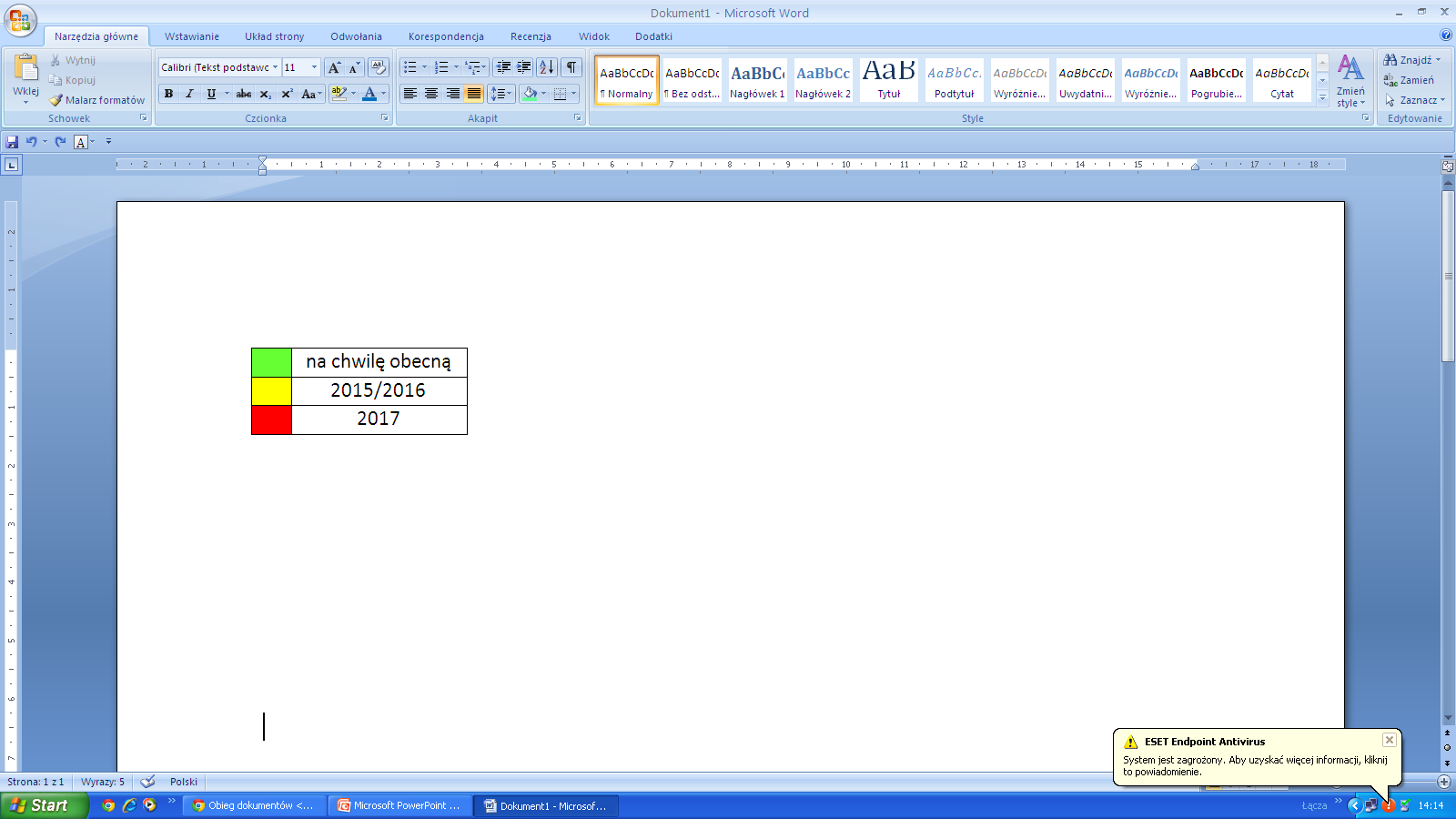 Kraje oficjalnie wolne, w których zabronione jest szczepienie (Załącznik I)
Kraje, w których prowadzony jest zatwierdzony krajowy program zwalczania chA (załącznik II)
Pozostałe kraje UE– brak określonego oficjalnego statusu
Włochy – pozostałe prowincje,
Francja – pozostałe departamenty,
Grecja – całe terytorium,
Portugalia - całe terytorium,
Litwa, Łotwa, Estonia – całe terytorium,
Bułgaria – całe terytorium,
Rumunia – całe terytorium,
Chorwacja - całe terytorium.
2008/185/WE warunki przemieszczania między państwami/regionami o różnym statusie epizootycznym
Dodatkowe gwarancje dotyczą przemieszczania w ramach handlu wewnątrzunijnego świń przeznaczonych do:
hodowli i produkcji, przemieszczanych do P. Cz. /regionów wolnych od chA, których wykaz jest umieszczony w zał. I do decyzji,
uboju, przemieszczanych do P. Cz./regionów wolnych od chA, których wykaz jest umieszczony w zał. I do decyzji,
hodowli, do P. Cz./regionów, w których prowadzony jest zatwierdzony krajowy program zwalczania chA, których wykaz jest umieszczony w zał. II do decyzji (w tym Polski),
produkcji, przemieszczanych do P. Cz./regionów, w których prowadzony jest zatwierdzony krajowy program zwalczania chA, których wykaz jest umieszczony w załączniku II do decyzji  (w tym Polski).
2008/185/WE warunki przemieszczania między państwami/regionami o różnym statusie epizootycznym
2008/185/WE – cd.
Przemieszczanie do państw/regionów wolnych od chA
Świnie przeznaczone do hodowli lub produkcji (Art. 1):
ChA musi być chorobą obowiązkowo zgłaszaną w państwie członkowskim pochodzenia świń;
W P. Czł./regionie pochodzenia świń musi być realizowany, pod nadzorem właściwego organu, plan kontroli i zwalczania chA, spełniający kryteria ustanowione w art. 9 ust. 1 dyrektywy 64/432/EWG. W celu zapobieżenia rozprzestrzeniania się chA między gospodarstwami o różnym statusie epizootycznym w odniesieniu do chA w planie tym muszą być dostępne odpowiednie środki stosowane przy transporcie lub przemieszczaniu świń.
2008/185/WE – cd.
W gospodarstwie pochodzenia świń:
w ciągu ostatnich 12 m-cy nie zarejestrowano żadnych klinicznych, patologicznych lub serologicznych dowodów na występowanie chA;
w ciągu ostatnich 12 m-cy w gospodarstwach usytuowanych na obszarze w promieniu 5 km od gospodarstwa pochodzenia śiń nie zarejestrowano żadnych klinicznych, patologicznych lub serologicznych dowodów chA (przepis ten nie ma zastosowania, jeśli w tych ostatnich gospodarstwach regularnie stosowano, pod nadzorem właściwego organu, środki  monitoringu i zwalczania choroby zgodnie  z planem zwalczania i gdy środki te skutecznie zapobiegły jakiemukolwiek rozprzestrzenieniu się choroby na gospodarstwo pochodzenia);
w ciągu przynajmniej 12 ostatnich m-cy nie przeprowadzono szczepień p/ko chA;
świnie były przynajmniej dwukrotnie poddane badaniom serologicznym na obecność przeciwciał ADV-gE lub ADV-gB lub ADV-gD lub całego wirusa chA w ostępie co najmniej 4 m-cy między badaniami - badania te wykazały brak chA oraz że zaszczepione świnie były wolne od przeciwciał gE;
w ciągu 12 m-cy poprzedzających przemieszczenie nie wprowadzono żadnych świń z gospodarstwa o niższym statusie epizootycznym w odniesieniu do chA, chyba że zostały one zbadane na obecność chA, a wynik badania był ujemny;
2008/185/WE – cd.
Świnie, które mają być przemieszczone:
nie były szczepione;
były trzymane w odizolowanych pomieszczeniach zatwierdzonych przez właściwy organ, w ciągu 30 dni poprzedzających przemieszczenie w taki sposób, aby zapobiegł on jakiemukolwiek ryzyku rozprzestrzenienia się chA na te świnie;
musiały przebywać od urodzenia w gospodarstwach pochodzenia lub w gospodarstwie o  równorzędnym statusie i pozostawać w gospodarstwie pochodzenia przynajmniej:
- przez 30 dni w przypadku trzody chlewnej przeznaczonej do produkcji;
- przez 90 dni w przypadku trzody chlewnej przeznaczonej do hodowli;
były poddane przynajmniej 2 badaniom serologicznym, z wynikiem ujemnym, na obecność przeciwciał ADV-gB lub ADV-gD lub całego wirusa chA w odstępie przynajmniej 30 dni między badaniami. W przypadku świń poniżej 4 m-ca ż. można przeprowadzić również badanie serologiczne na obecność ADV-gE. 
Pobieranie próbek do ostatniego badania musi być wykonane w ciągu 15 dni przed wysyłką. Liczba świń przebadanych w odizolowanym pomieszczeniu musi być wystarczająca do wykrycia:
-  2 % zwierząt zakażonych z 95-procentowym prawdopodobieństwemw odizolowanym pomieszczeniu w przypadku świń przeznaczonych do produkcji;
-  0,1 % zwierząt zakażonych z 95-procentowym prawdopodobieństwem w odizolowanym pomieszczeniu w przypadku świń przeznaczonych do hodowli.
2008/185/WE – cd.
Pierwsze badanie nie jest konieczne, jeśli:
w ramach planu kontroli i zwalczania w gospodarstwie pochodzenia świń było przeprowadzone badanie serologiczne między 45 a 170 dniem poprzedzającym wysyłkę, wykazując brak przeciwciał chA i że szczepione świnie były wolne od przeciwciał gE;
przeznaczone do przeniesienia świnie żyły w gospodarstwie pochodzenia od chwili urodzenia;
żadne świnie nie były przemieszczone do gospodarstwa pochodzenia, podczas gdy świnie przeznaczone do przemieszczenia były trzymane w odizolowaniu.
2008/185/WE – cd.
Świnie przeznaczone do uboju (Art.2):
chA musi być chorobą obowiązkowo zgłaszaną w państwie członkowskim pochodzenia;
w P. Czł./regionie pochodzenia świń musi być realizowany, pod nadzorem właściwego organu, plan kontroli i zwalczania chA, spełniający kryteria ustanowione w art. 9 ust. 1 dyrektywy 64/432/EWG;
wszystkie świnie muszą być przetransportowane bezpośrednio do rzeźni przeznaczenia oraz muszą spełniać jeden z poniższych warunków:
pochodzić z gospodarstwa spełniającego warunki ustanowione w art. 1 pkt 3); lub
być zaszczepione przeciwko chA na co najmniej 15 dni przed ich wysyłką i pochodzić z gospodarstwa pochodzenia, gdzie:
 - w ramach planu kontroli i zwalczania regularnie stosowano, pod nadzorem właściwego organu, środki monitoringu i zwalczanie chA przez 12 ostatnich miesięcy;
 - pozostawały przez co najmniej 30 dni przed wysyłką, a w chwili wystawiania świadectwa zdrowia nie wykryto żadnych klinicznych lub patologicznych dowodów tej choroby; lub
nie być szczepione i pochodzić z gospodarstwa, gdzie:
- w ramach planu kontroli i zwalczania stosowano regularnie, pod nadzorem właściwego organu, środki monitoringu i zwalczanie chA przez 12 ostatnich miesięcy i nie wykryto żadnych klinicznych patologicznych lub serologicznych dowodów chA w okresie ostatnich 6 miesięcy;
- szczepienie przeciwko chA i wprowadzanie zaszczepionych świń było zabronione przez właściwy organ, odkąd gospodarstwo jest w trakcie uzyskiwania najwyższego statusu w zakresie chA zgodnie z planem kontroli i zwalczania;
- przebywały przez co najmniej 90 dni przed wysyłką.
Dziękuję za uwagę!
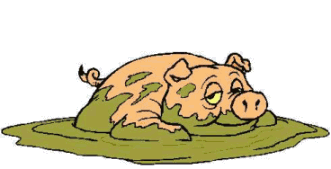